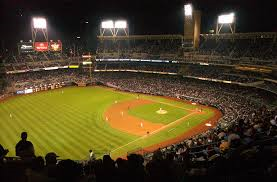 Old Stuff – New Stuff
Progress?
Dick Tracy’s Wrist Radio
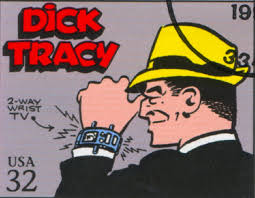 Apple Watch
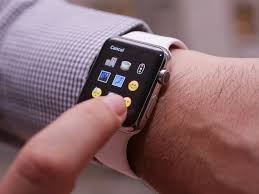 [Speaker Notes: Video, phone, text messages, apps, fitness trackers………………………and time]
Television
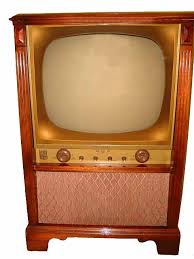 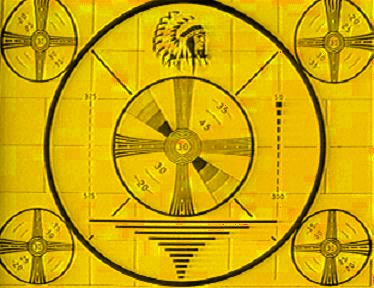 [Speaker Notes: Remember when TV was not on 24/7? When we only had three channels?]
Television
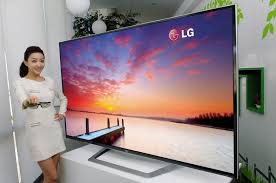 Transistor Radio
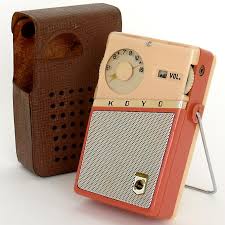 [Speaker Notes: Ever take your transistor radio to school to listen to World Series games? Only day games back then]
iPad
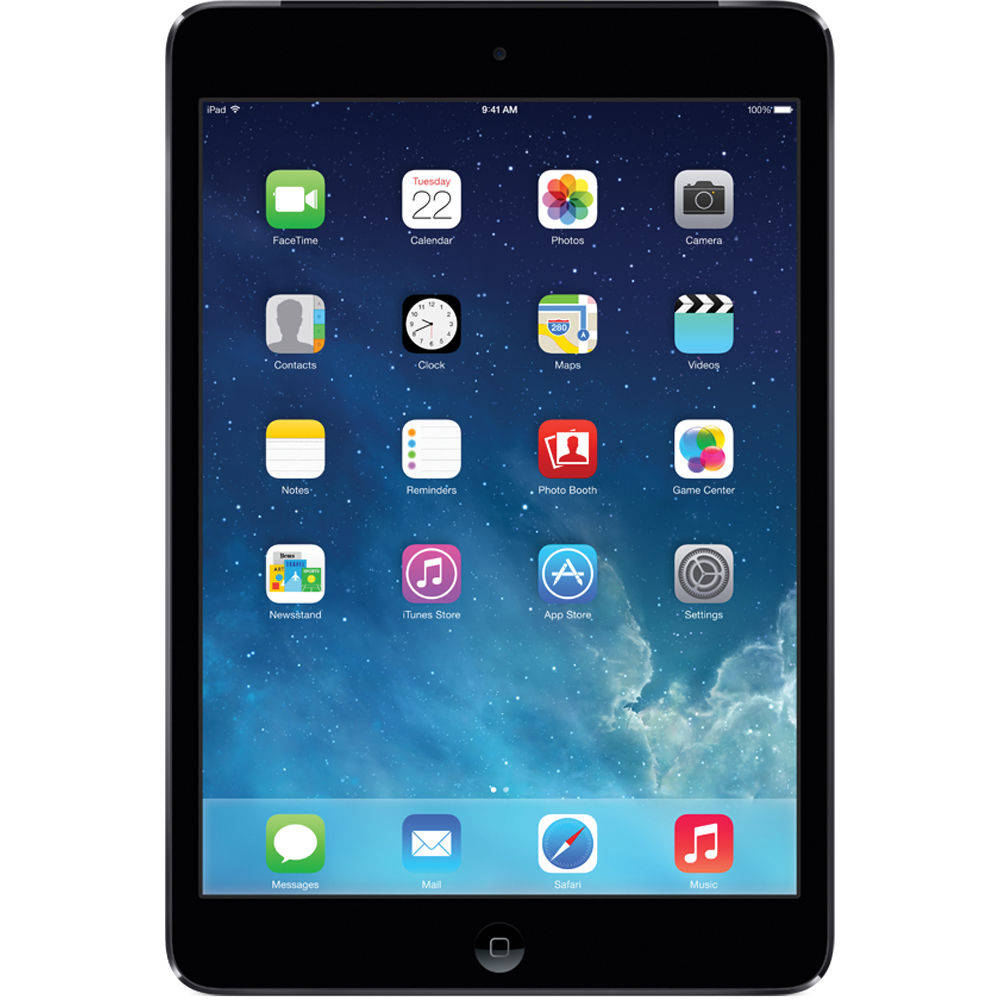 [Speaker Notes: Can hold 100s of thousands of songs – play movies, take pictures/videos, control your thermostat from work, etc]
Washing Machine
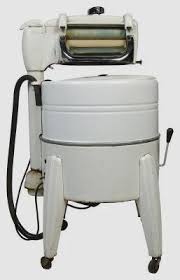 [Speaker Notes: Note the wringer]
Washer and Dryer
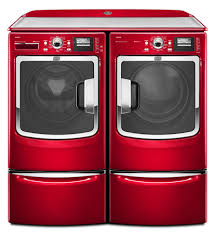 Dryer
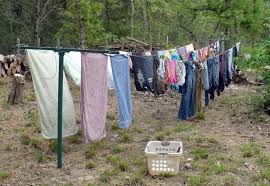 Sears Catalog
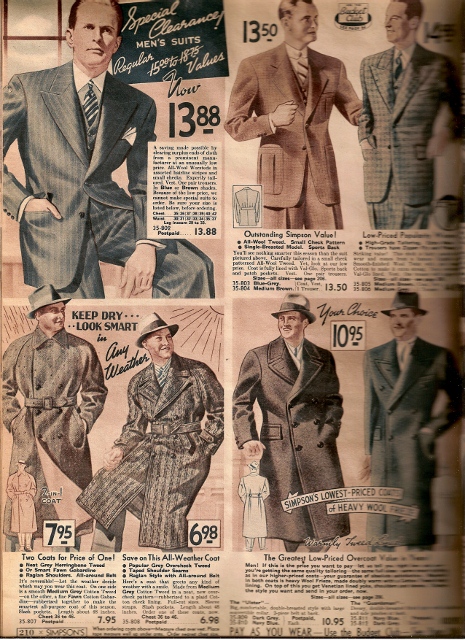 Amazon
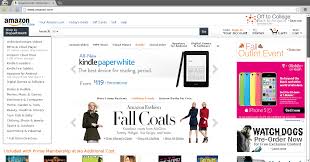 [Speaker Notes: Can buy anything remotely and get them in 1 or 2 days]
Route 66
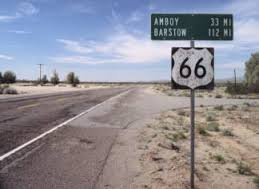 [Speaker Notes: Old Route 66]
Dallas “Spaghetti Bowl”
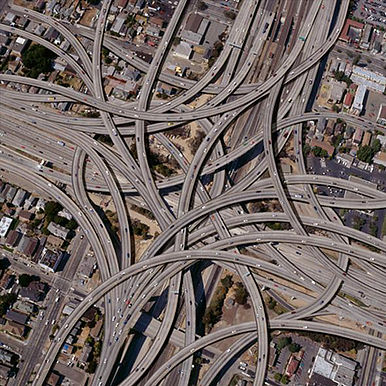 Service Station
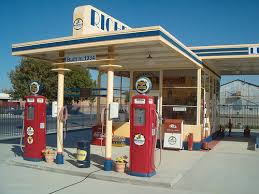 [Speaker Notes: Remember when it was called a Service Station – Texaco, Esso, what other brands? People pumped gas for you!]
Buccee’s
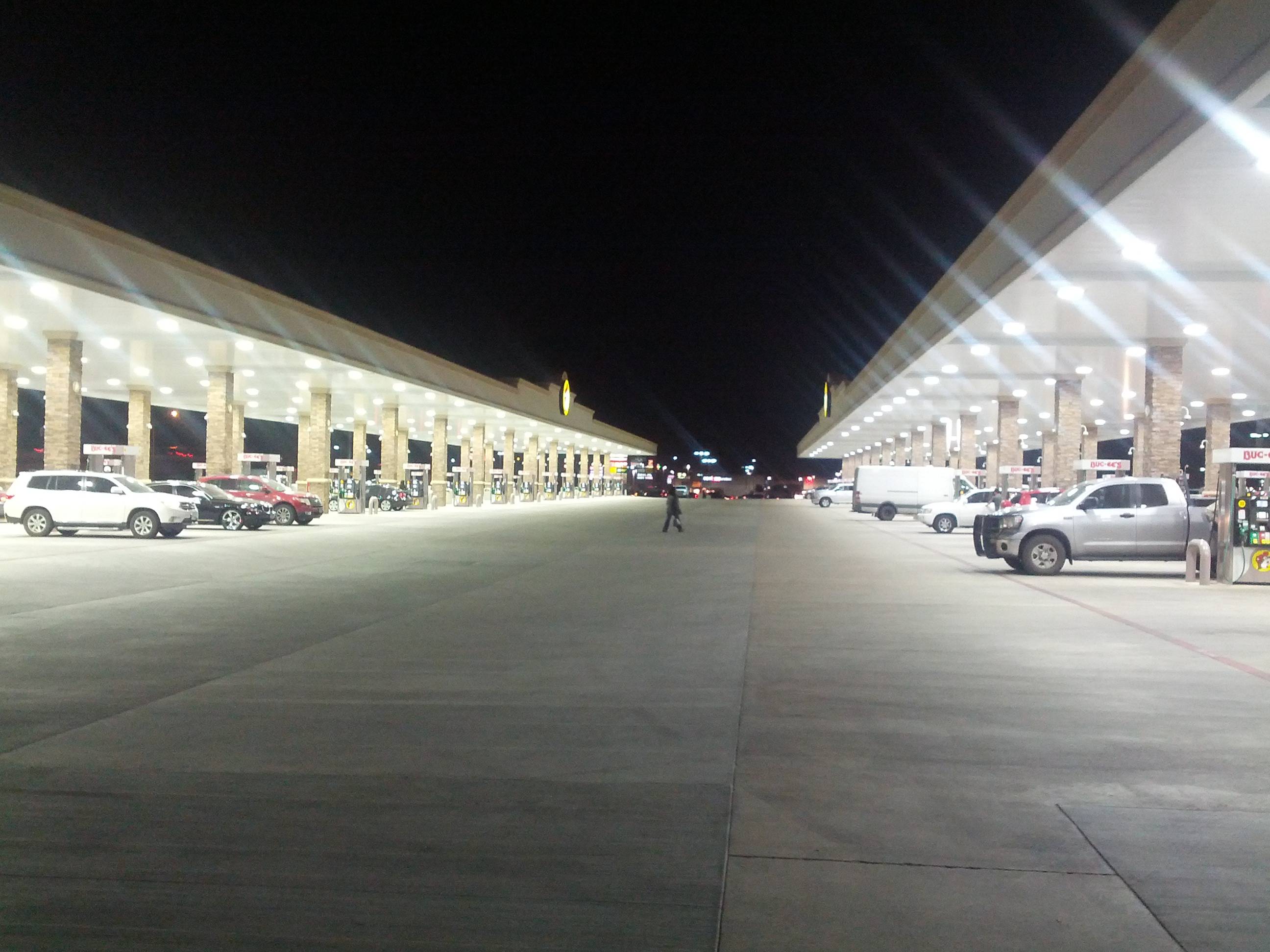 Motel
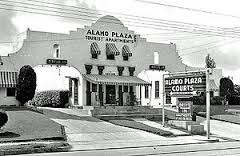 [Speaker Notes: Lack of standards – usually checked out room before paying. Many did not have TVs, fewer had pools]
Opryland Hotel - Nashville
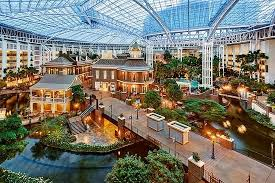 [Speaker Notes: Indoor area has steamship running in fake river]
Desoto
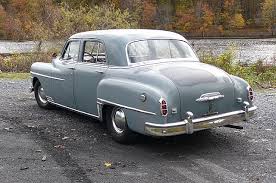 Mercedes Benz
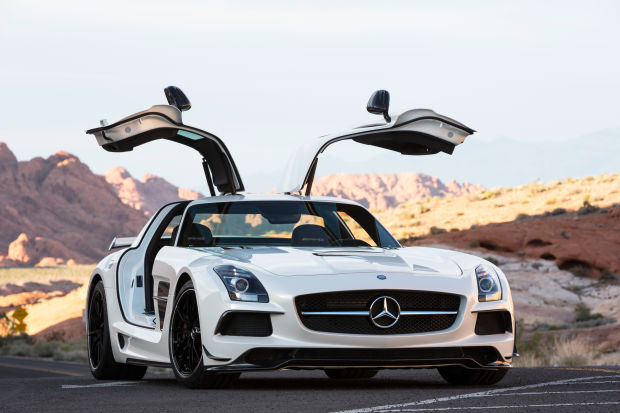 Desoto (interior)
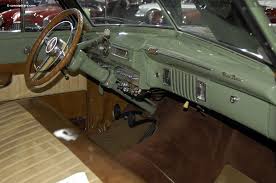 [Speaker Notes: You were lucky (Rich?) if you had a radio; no seatbelts, probably no air conditioning]
Mercedes Benz (interior)
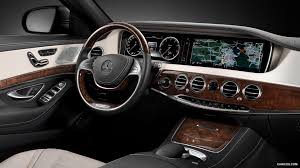 Public Transportation
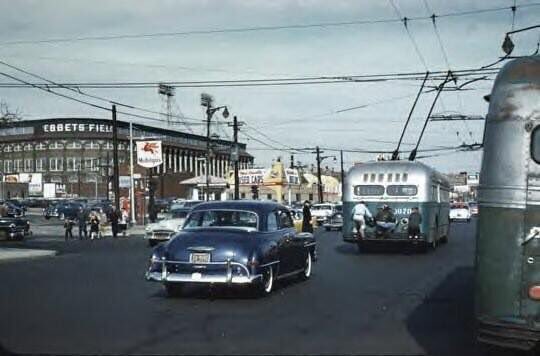 [Speaker Notes: See the kids on the back of the trolley!]
Public Transportation
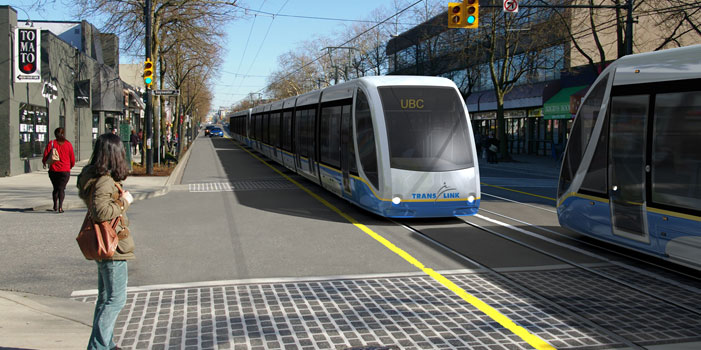 Blue Jeans
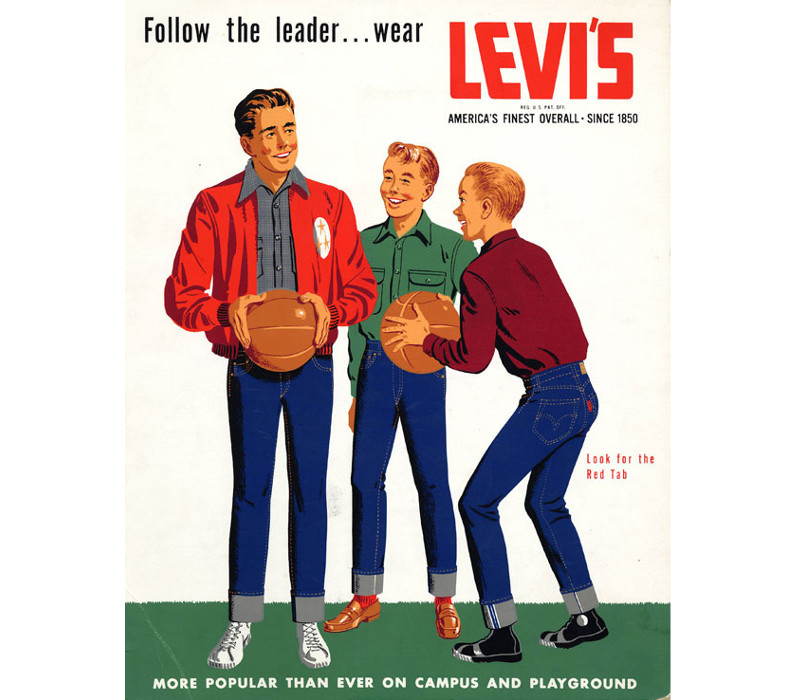 Skinny Jeans
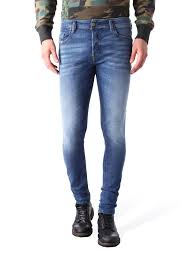 Little League Batting Helmet
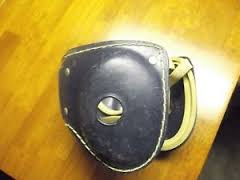 Little League Chrome Batting Helmet
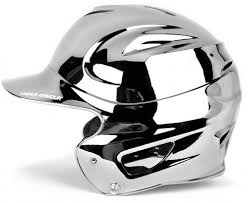 Little League Gloves
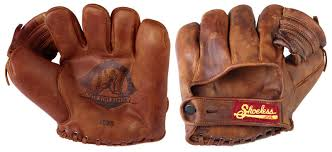 Little League Gloves
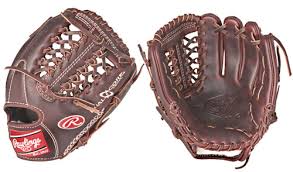 Sneakers
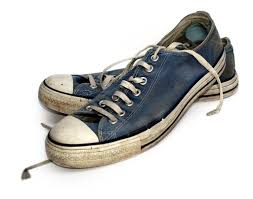 Sneakers
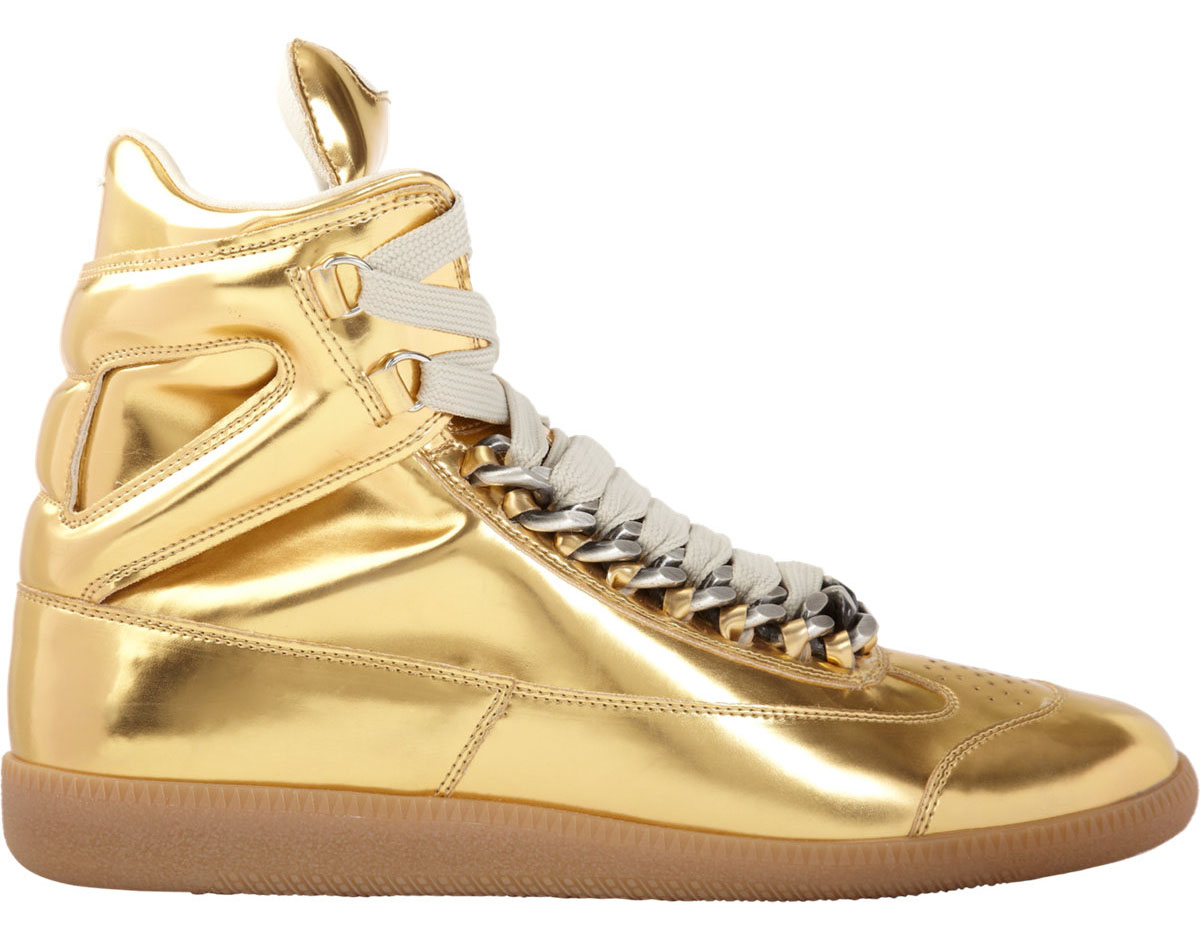 [Speaker Notes: What would have happened to a kid if he wore these shoes to Little League practice in 1958?]
Baseball Board Game
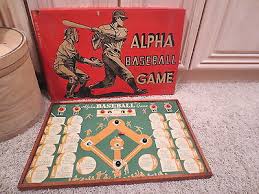 Baseball Game (screen shot)
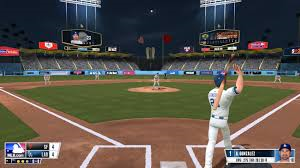 Electric Football Game
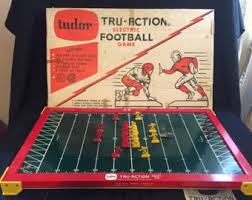 Madden Football Game (screen shot)
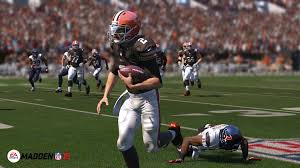